Формирование профессиональных компетенций в области предпринимательства студентов КОГПОБУ «Кировский лесопромышленный колледж»
КОГПОБУ «Кировский лесопромышленный колледж»
Устюгов А.Ю.
Предпринимательство как форма социально-экономической активности играет незаменимую роль как в общественном развитии, так и в экономической динамике
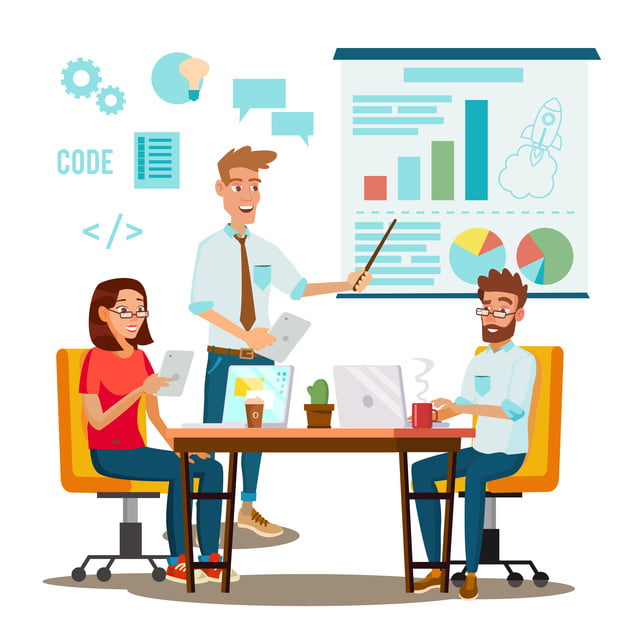 Под предпринимательскими компетенциями понимают круг вопросов, в которых человек обладает авторитетностью, познанием, опытом для успешного ведения предпринимательской деятельности; поведение, демонстрируемое в процессе эффективного выполнения задач в бизнесе
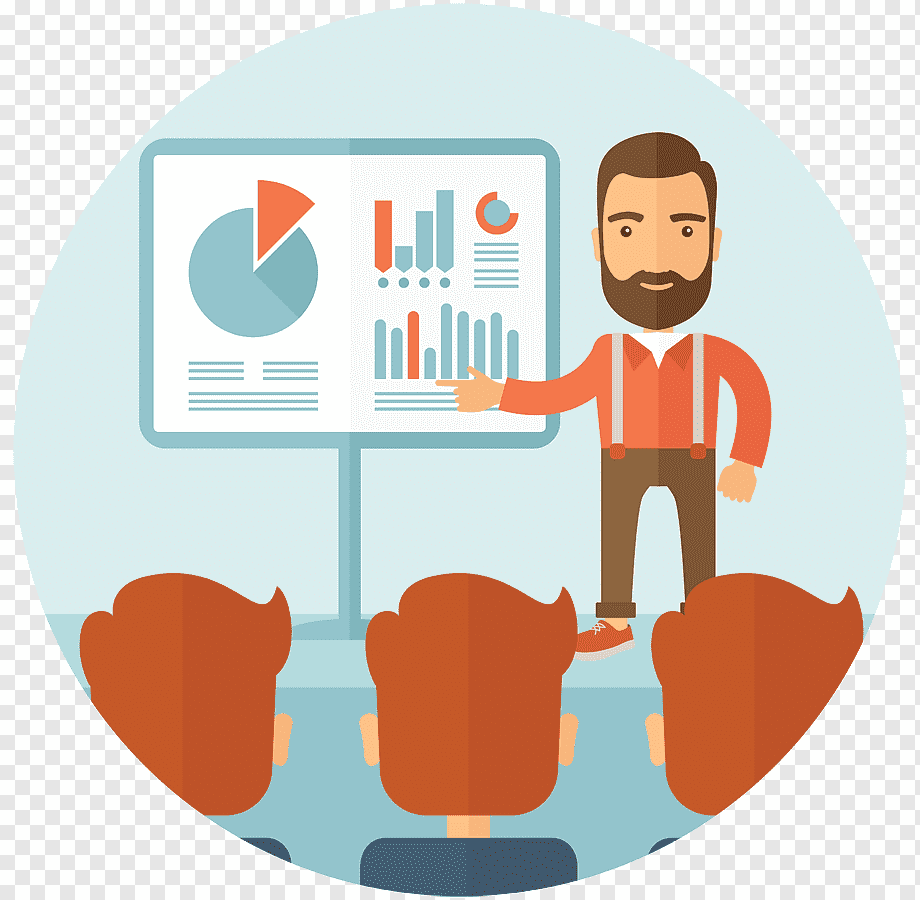 Основополагающие аспекты
предпринимательской компетенции
ОК 11 
Использовать знания по финансовой грамотности, планировать предпринимательскую деятельность в профессиональной сфере
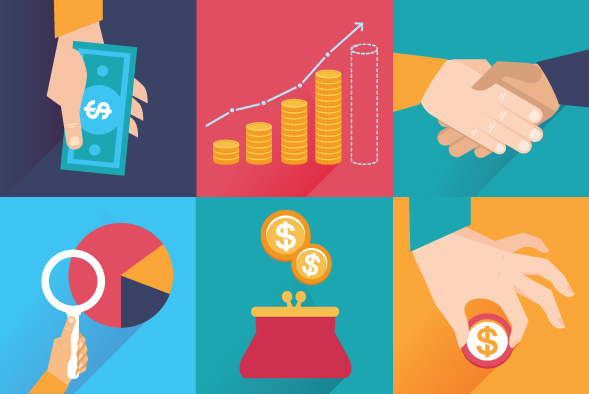 Актуализированные стандарты
38.02.01 Экономика и бухгалтерский учет (по отраслям)
23.02.04 Техническая эксплуатация подъемно-транспортных, строительных, дорожных машин и оборудования (по отраслям)
23.02.07 Техническое обслуживание двигателей, систем и агрегатов автомобилей
Региональный уровень: 
Региональный чемпионат по компетенции WS Предпринимательство
Кейс-чемпионат по экономике и предпринимательству
Обобщение и распространение опыта в рамках РУМО по 38.00.00
Внутренний уровень
УД «Основы финансовой грамотности»
УД «Основы предпринимательства»
Подготовка к участию во внешних конференциях, конкурсах олимпиадах
КЕЙС-ЧЕМПИОНАТ
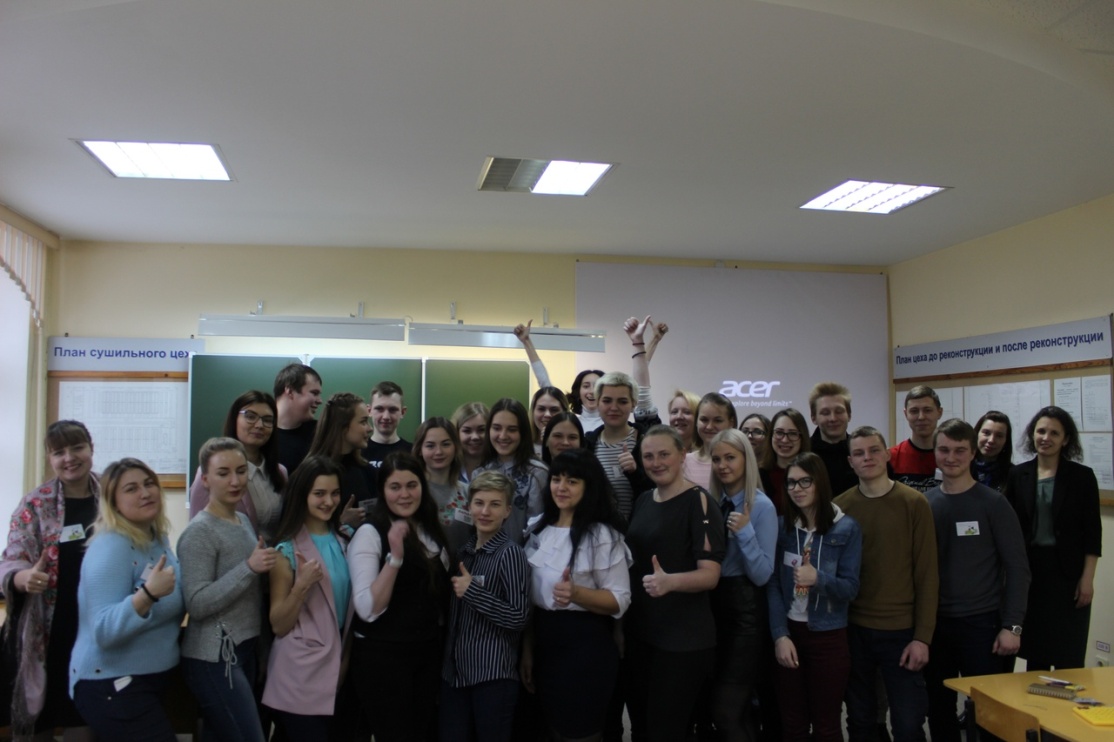 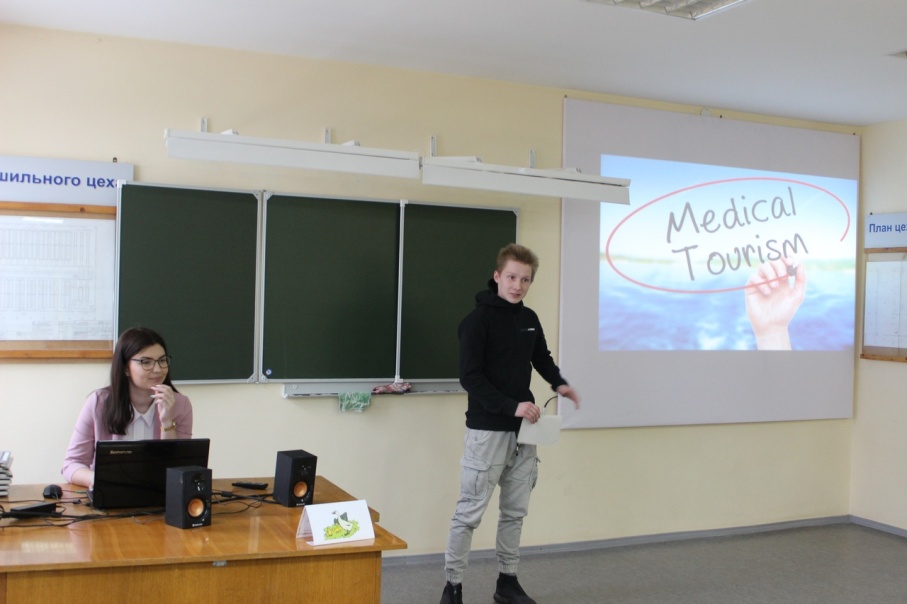 решение кейсов, связанных с выбором, разработкой, анализом и обоснованием бизнес-модели, актуальной для экономики Кировской области: выращиванию гусей, медицинскому туризму, производству таблеток-салфеток, доставки завтраков, производству биоразлагаемых кофейных стаканчиков, открытию магазина Hand-made.
В кейс-чемпионате приняли участие 26 студентов из семи ПОО: ― КЛПК, КАТ, Колледж ВятГУ, ВятКТУиС, КТКПП, ВАПК, Яранский аграрный техникум, а также преподаватели и молодые специалисты.
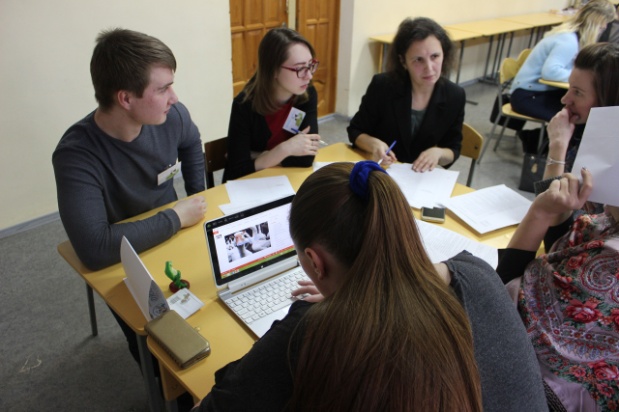 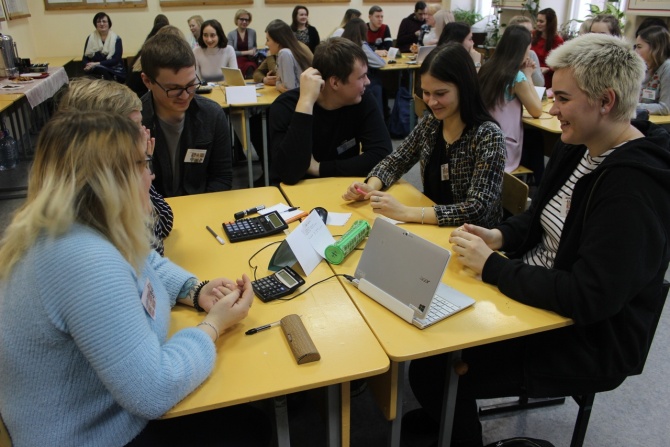 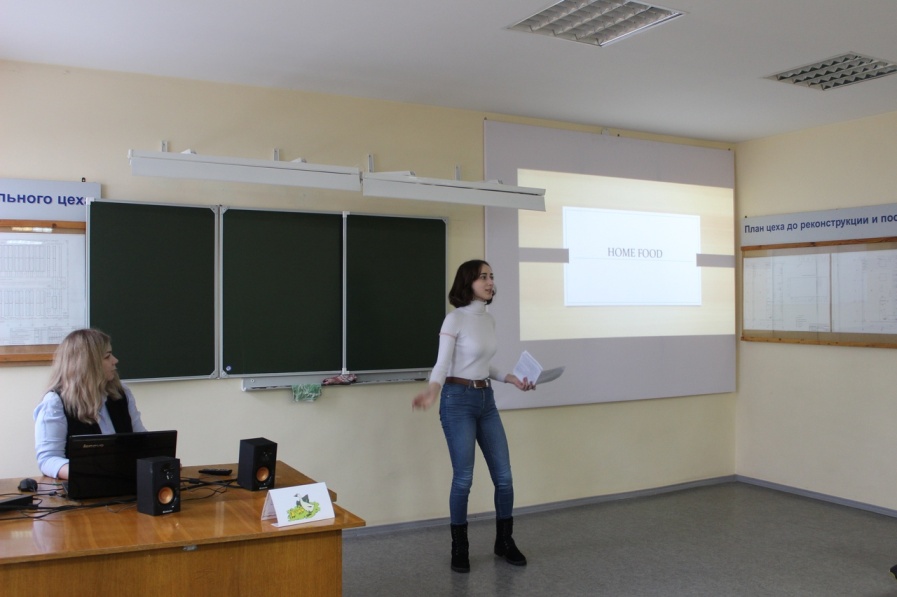 современная экономика не сможет сохранить целостность и конкурентоспособность без эффективного развития предпринимательства
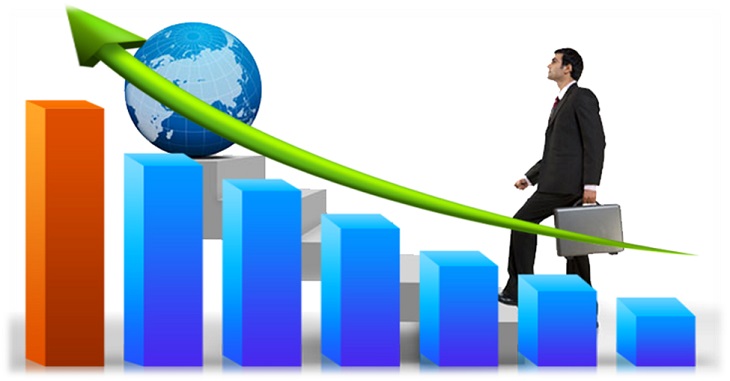